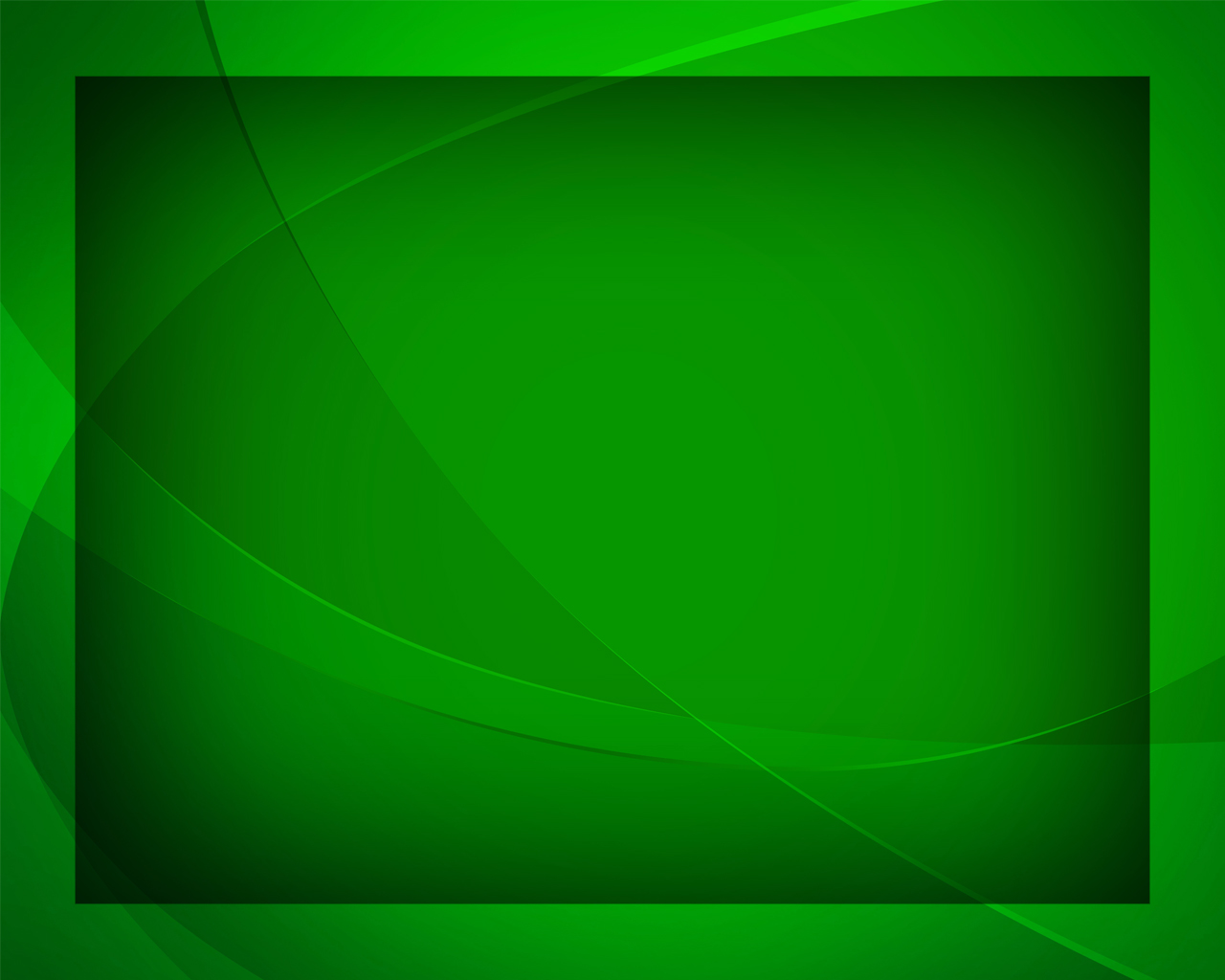 Чудные минуты
Гимны надежды №110
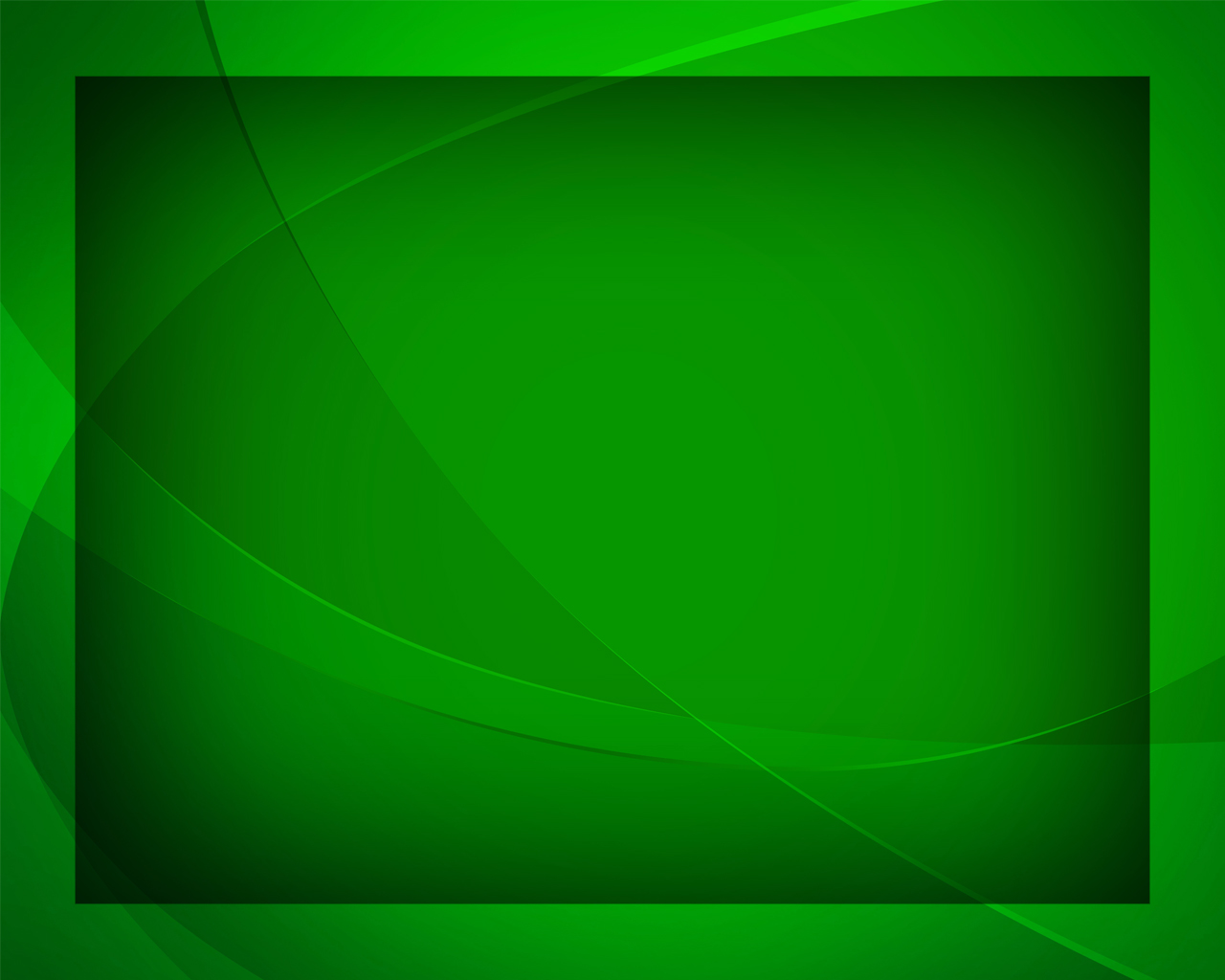 Чудные минуты ныне 
Нам Спаситель подарил,
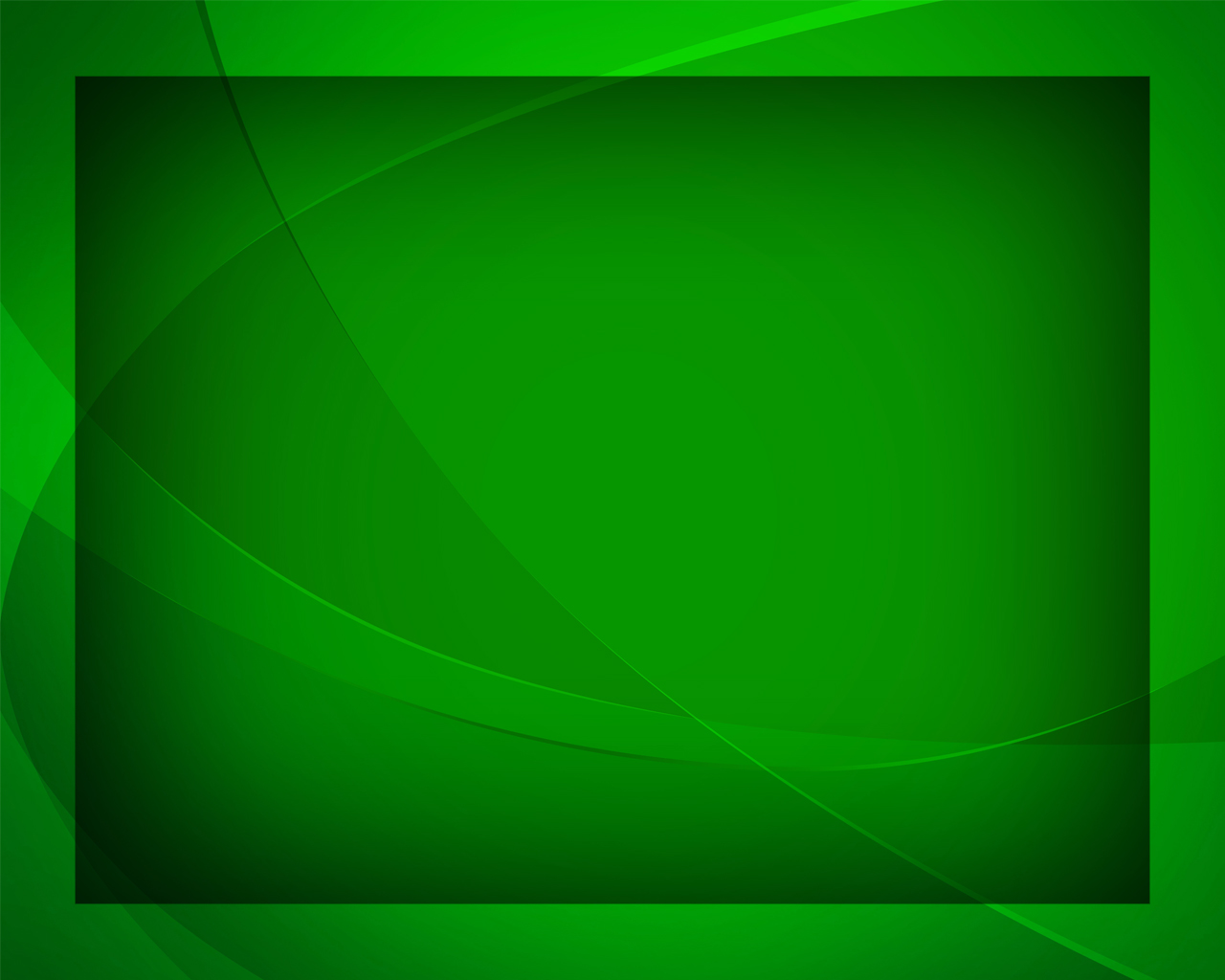 Нас в сей жизненной пустыне 
Хлебом жизни наделил.
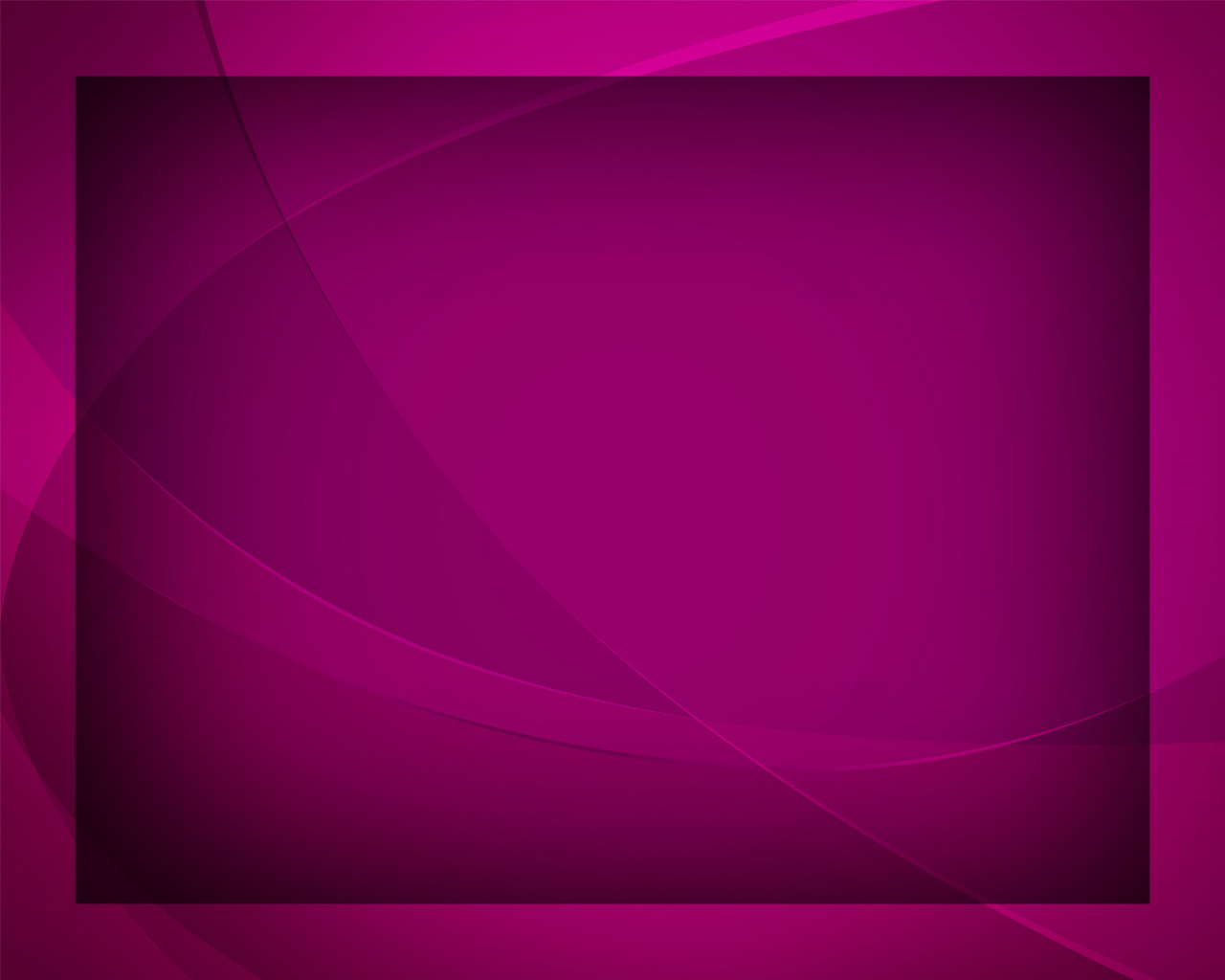 Будем петь 
с благодареньем 
За святую благодать,
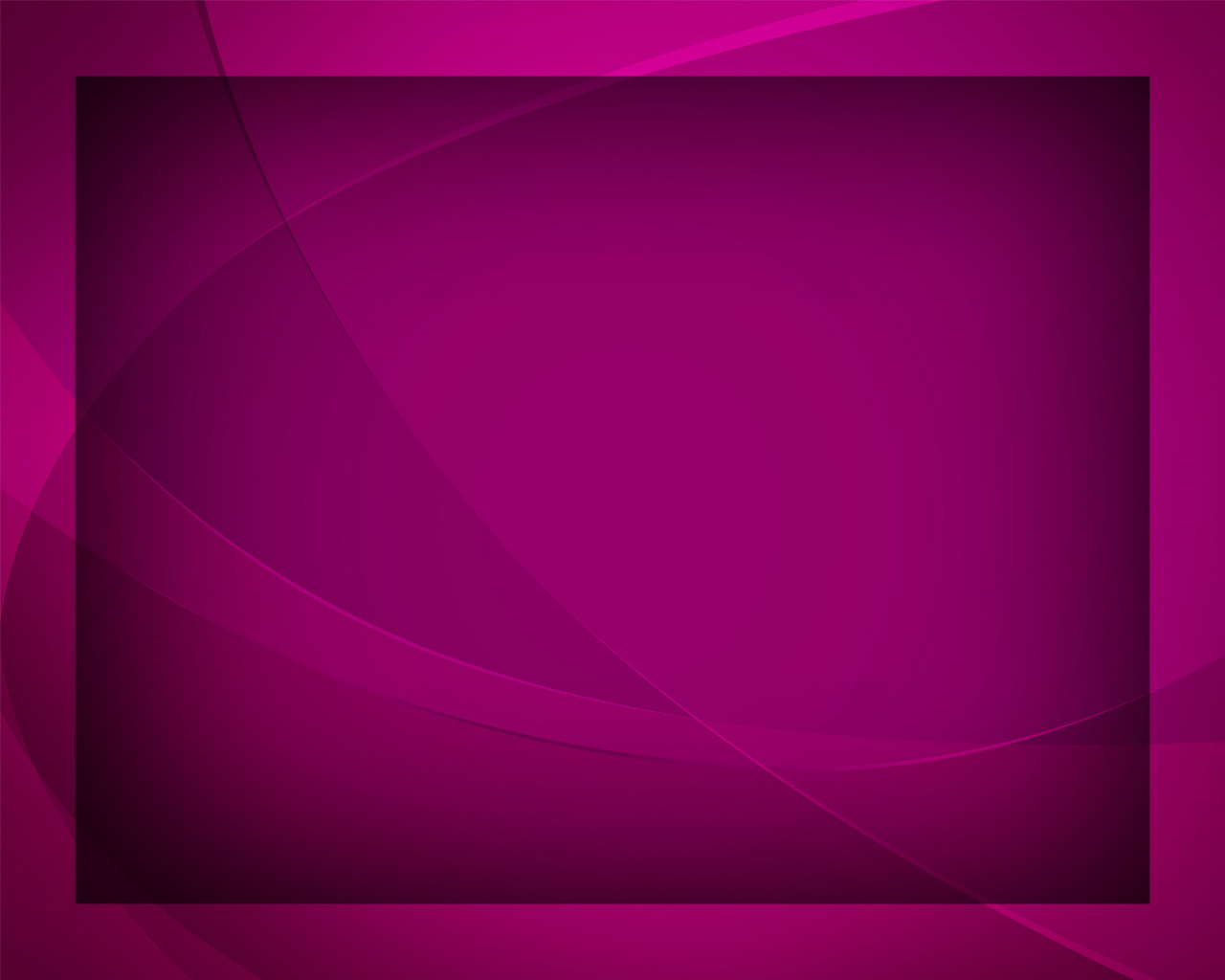 Честь, и славу,
 и хваленье 
Будем вместе воспевать.
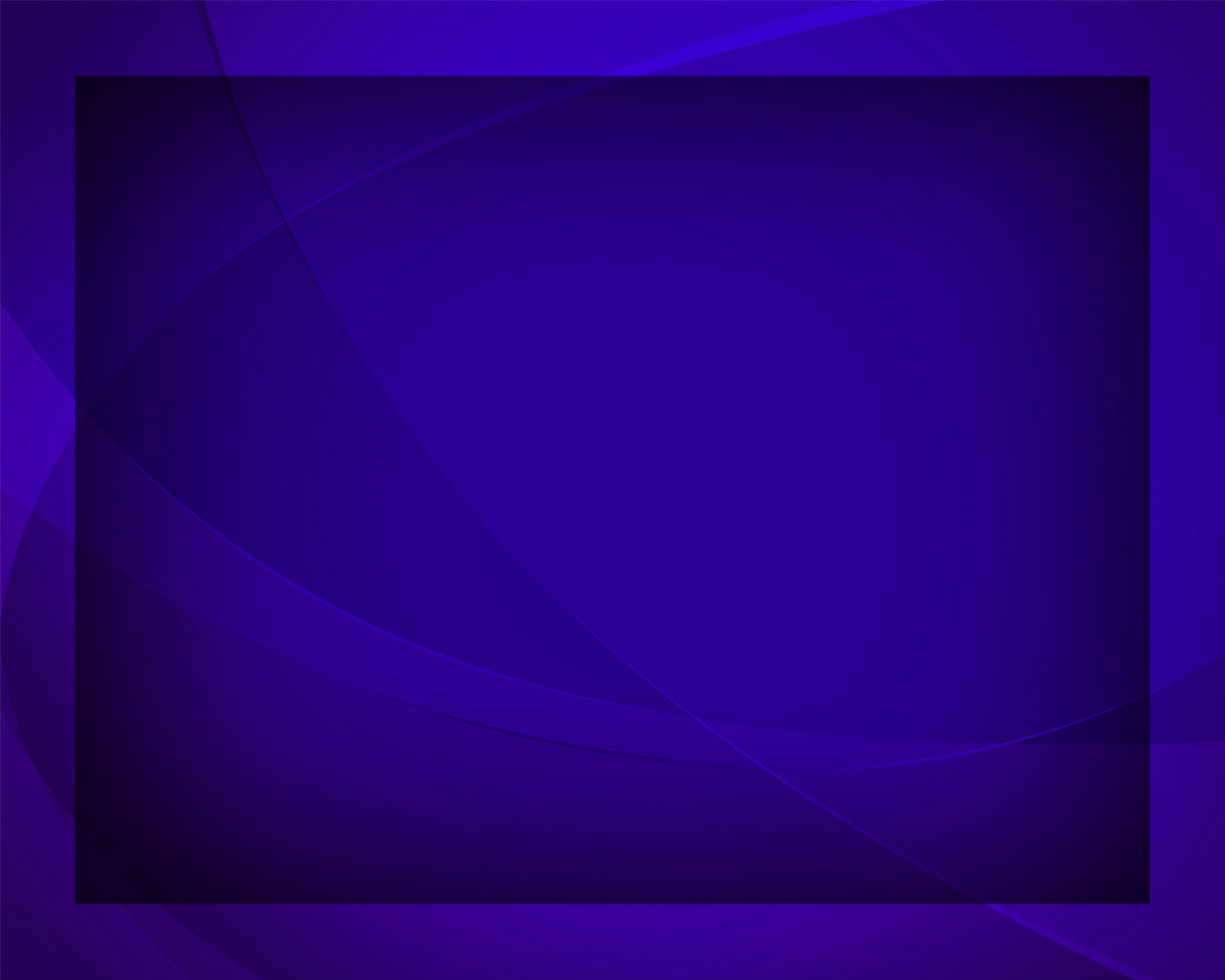 Он нам дал 
для дней грядущих 
Свыше сил 
на труд святой
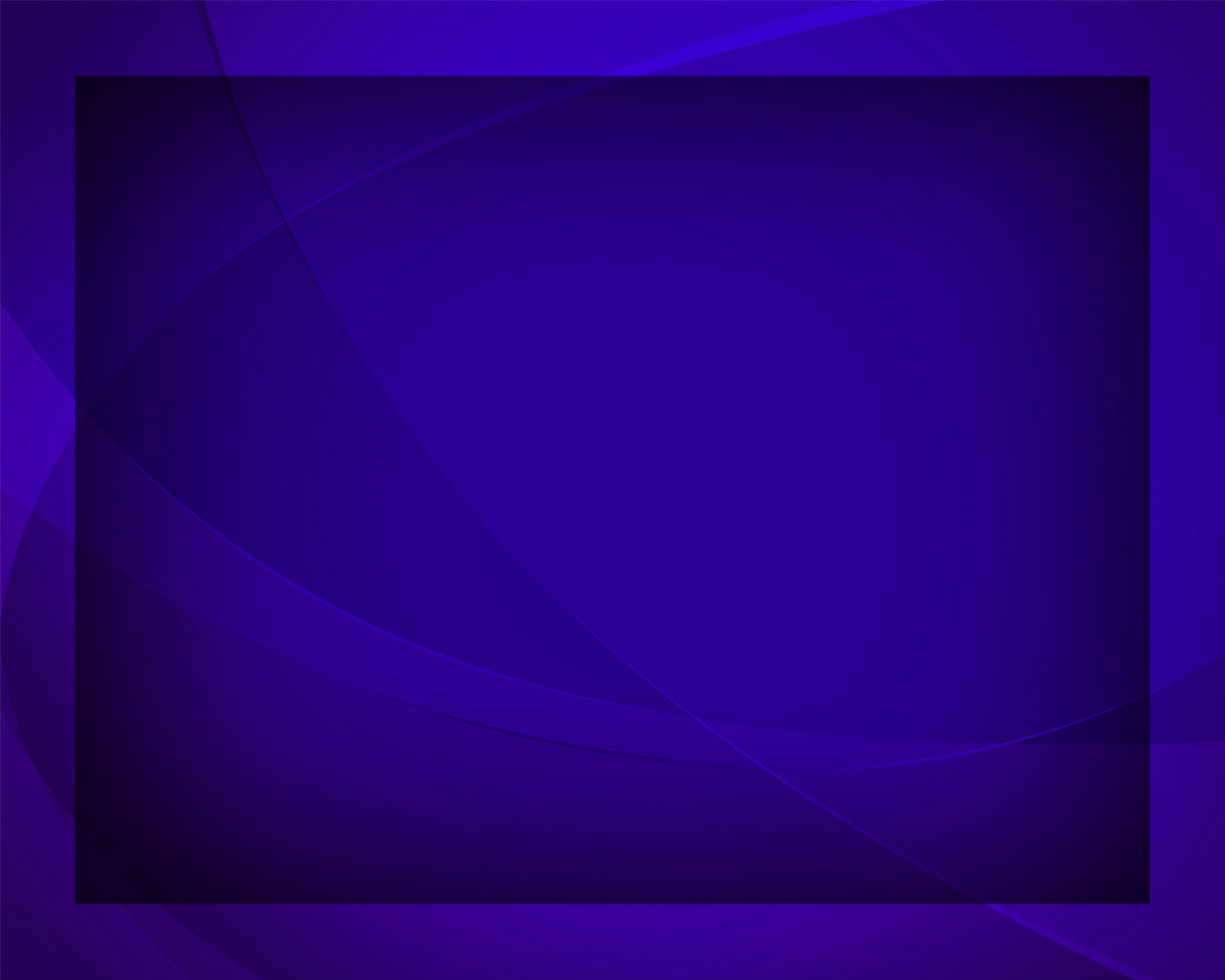 Просветить 
во тьме живущих, 
Привести их 
в дом родной.
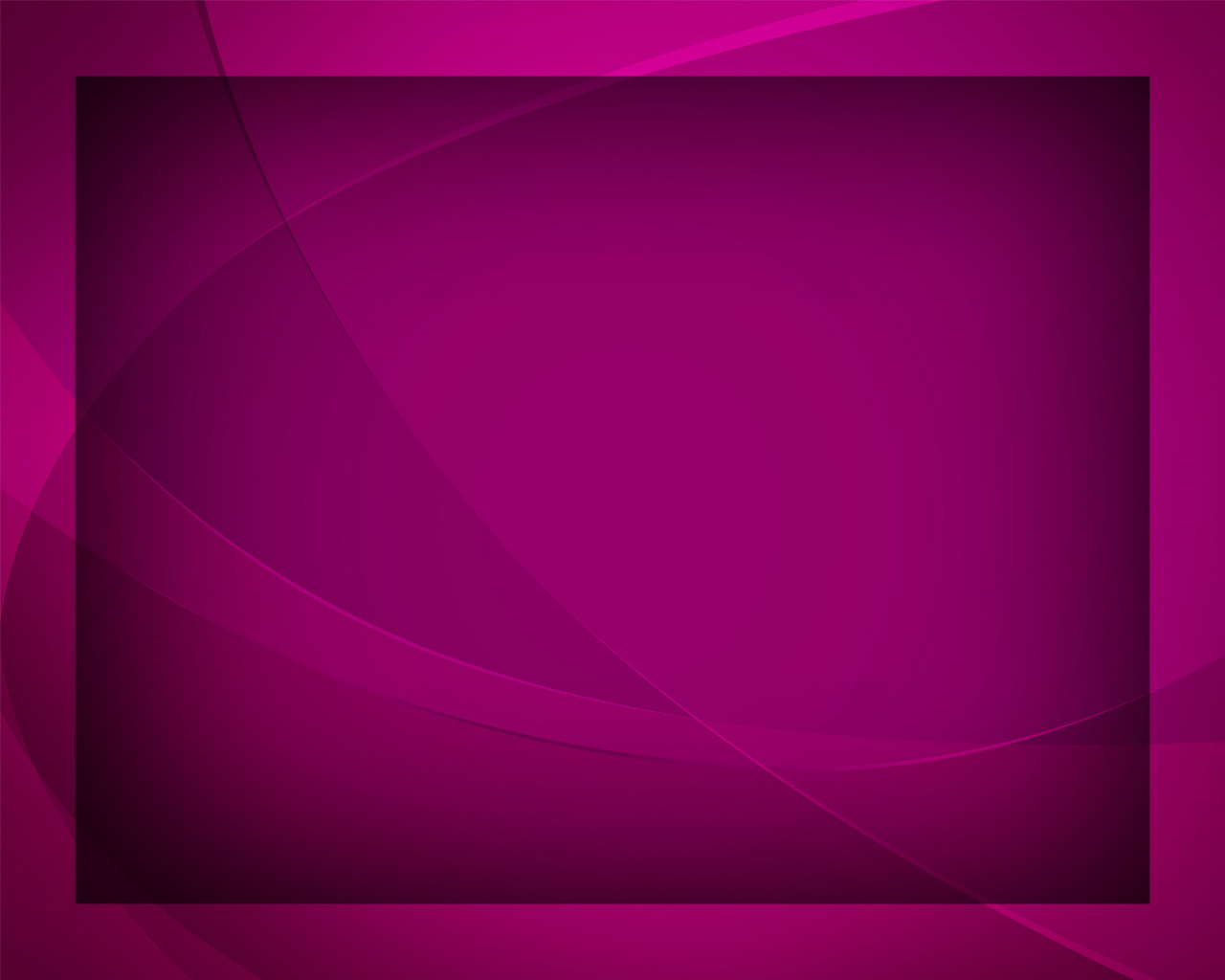 Будем петь 
с благодареньем 
За святую благодать,
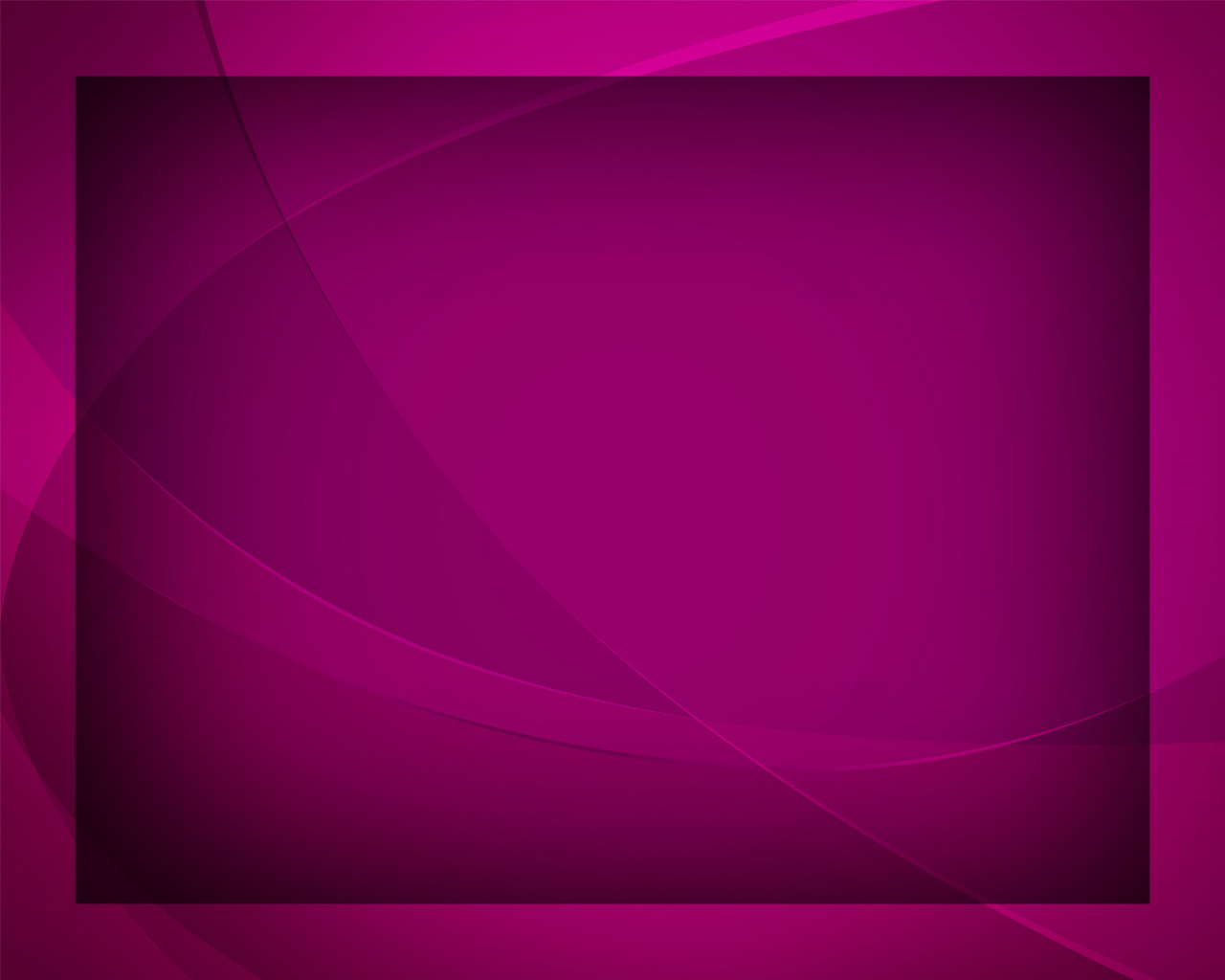 Честь, и славу,
 и хваленье 
Будем вместе воспевать.
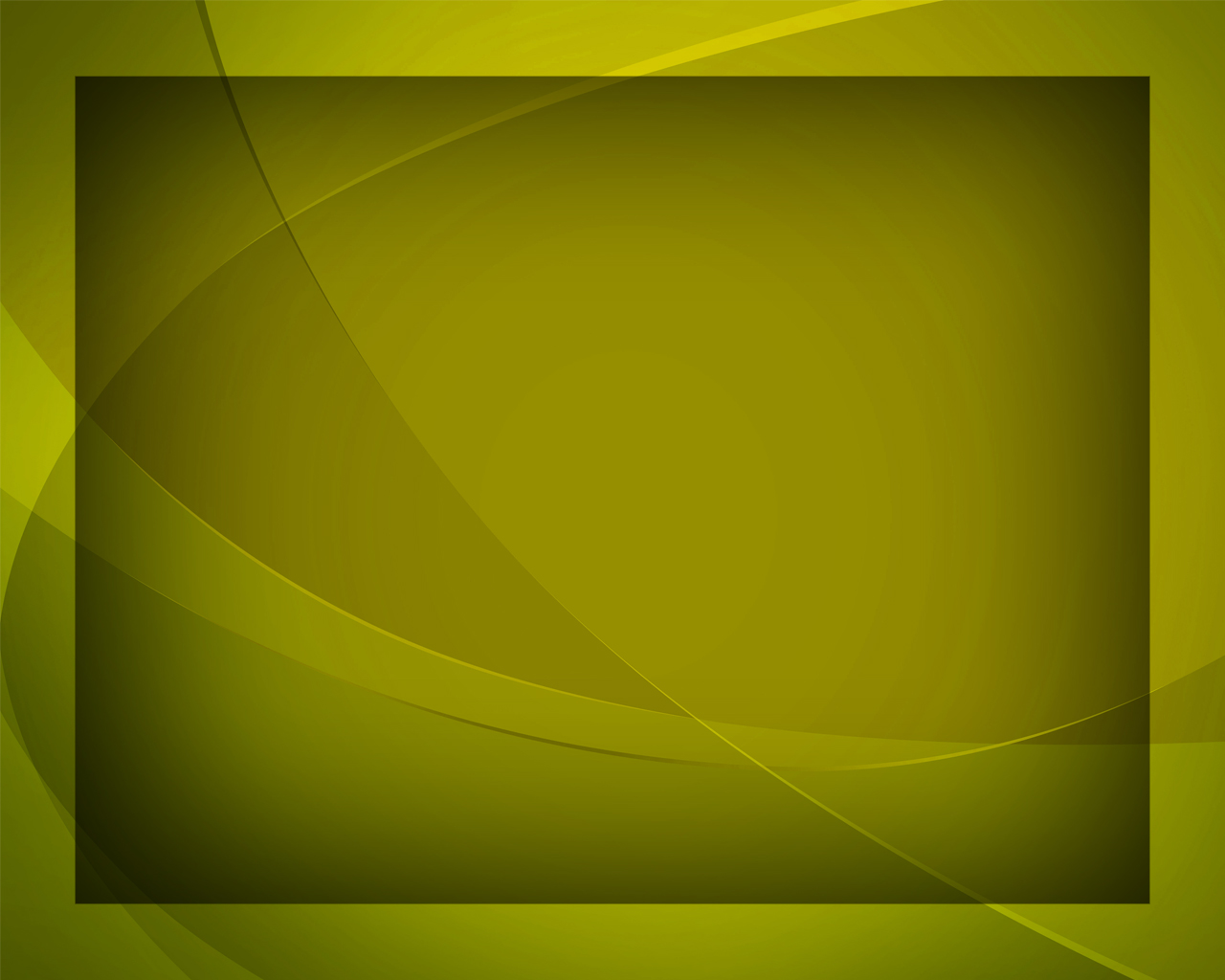 Он хранил нас 
в дни былые 
И в трудах 
нам помогал,
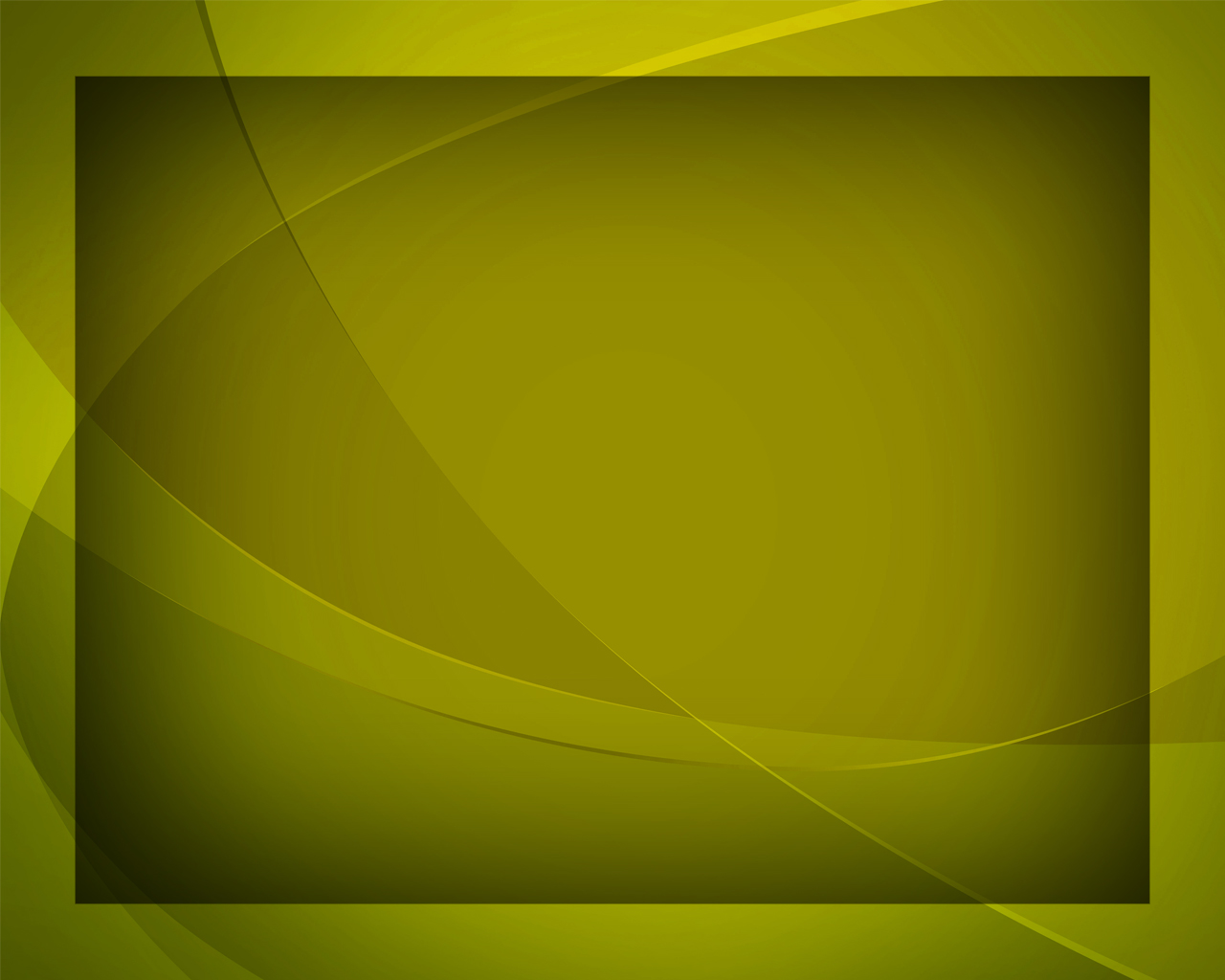 А в минуты роковые 
Избавленье посылал.
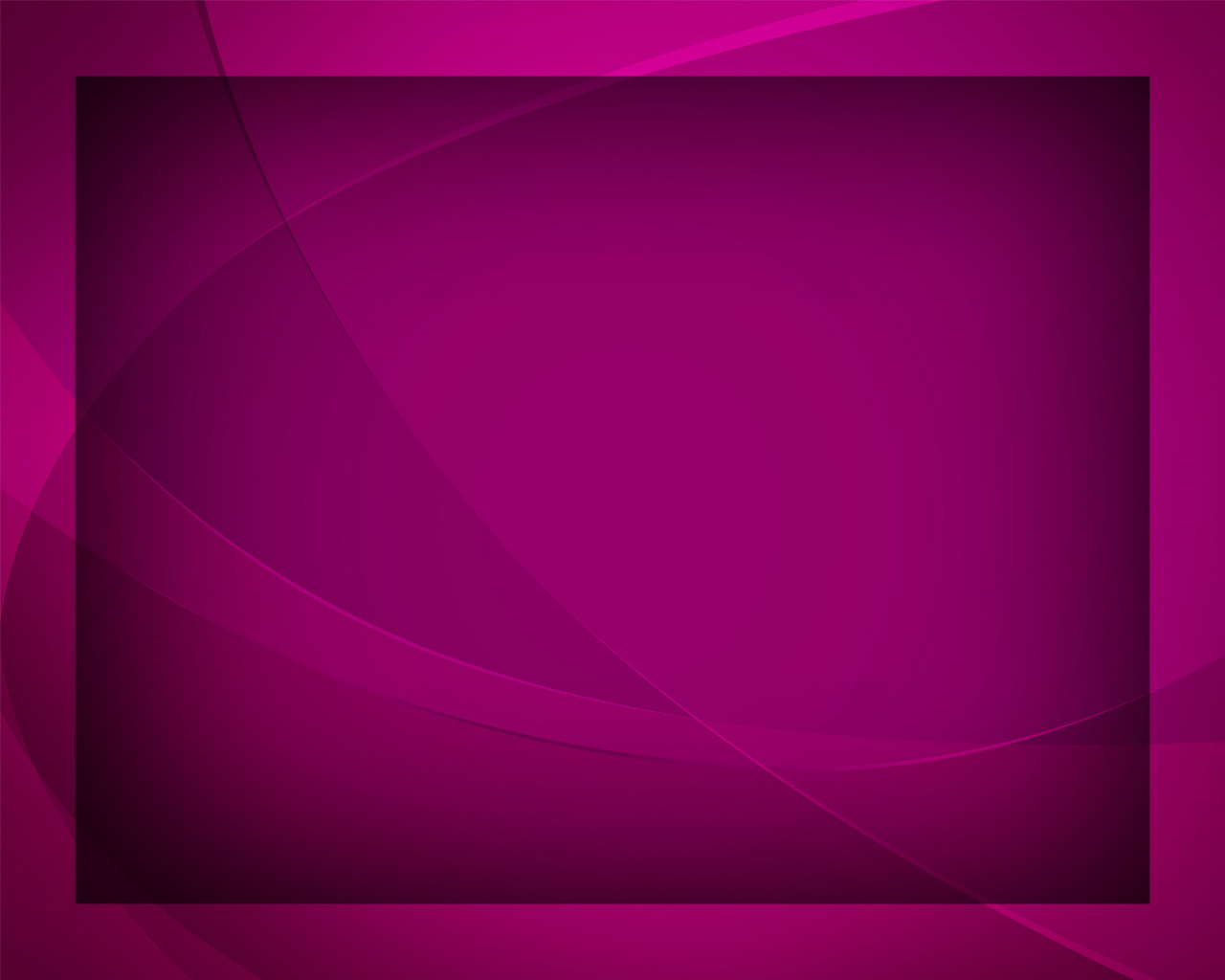 Будем петь 
с благодареньем 
За святую благодать,
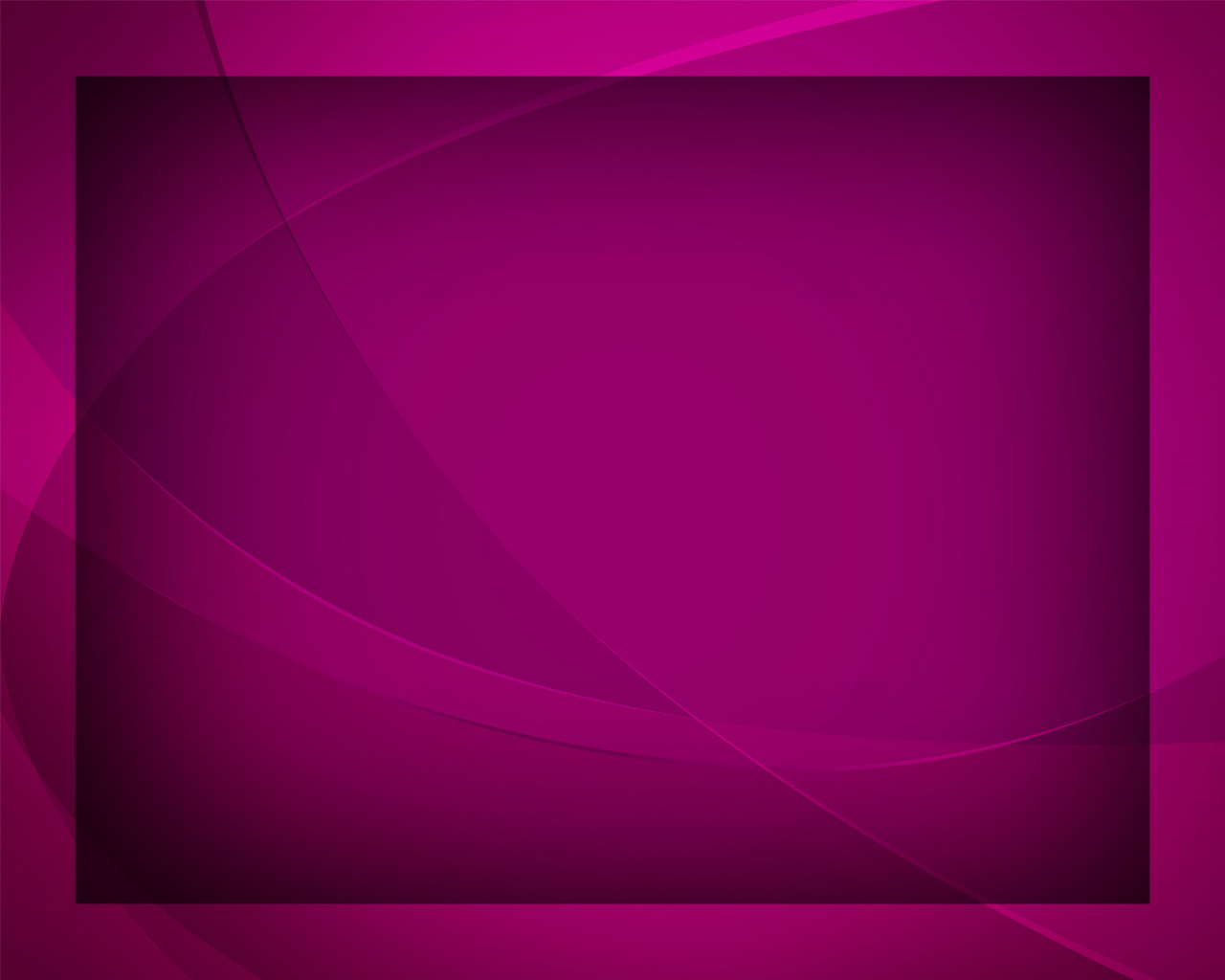 Честь, и славу,
 и хваленье 
Будем вместе воспевать.
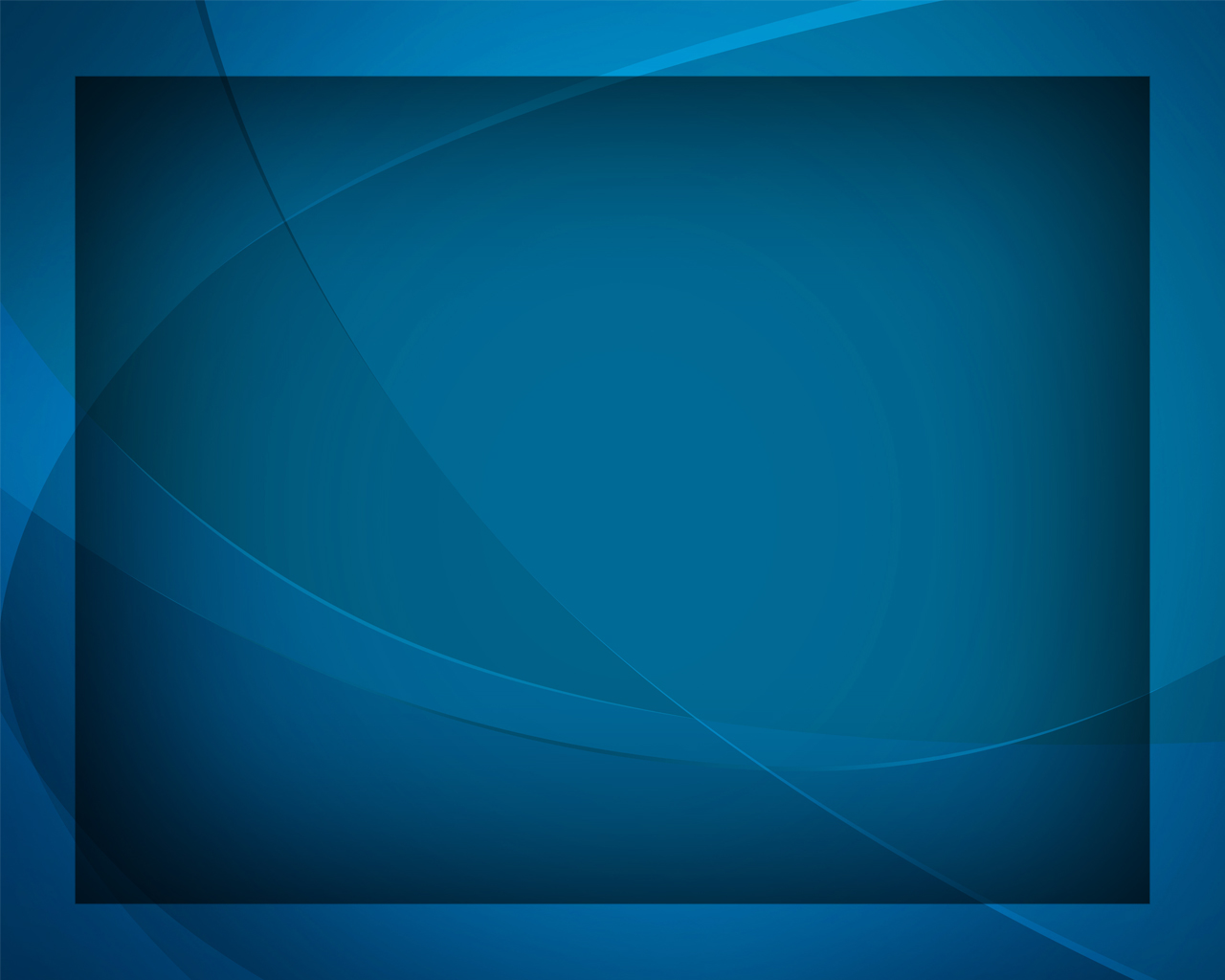 Не оставит нас Спаситель 
В мире этом суетном
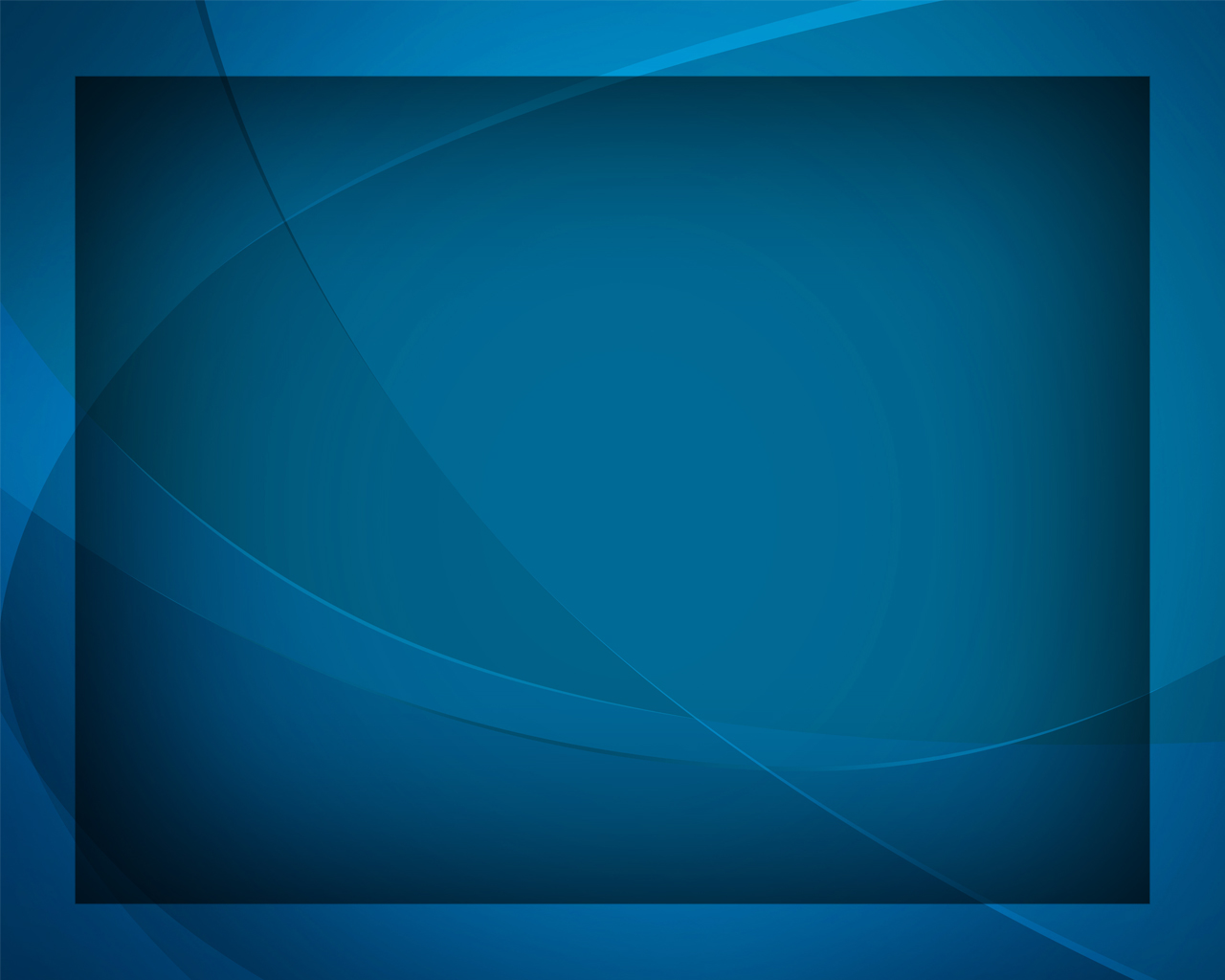 И в небесную обитель 
Приведёт нас 
с торжеством.
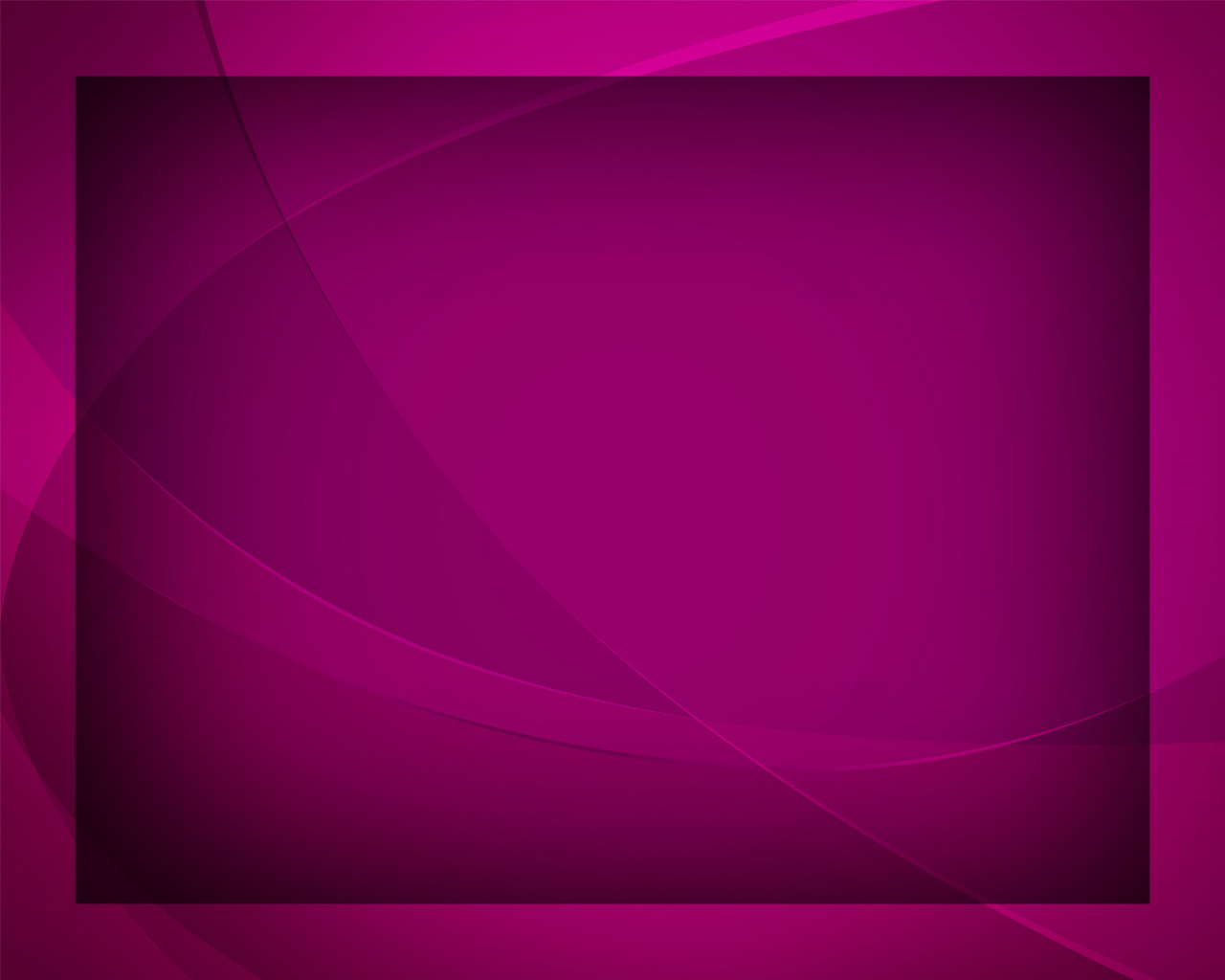 Будем петь 
с благодареньем 
За святую благодать,
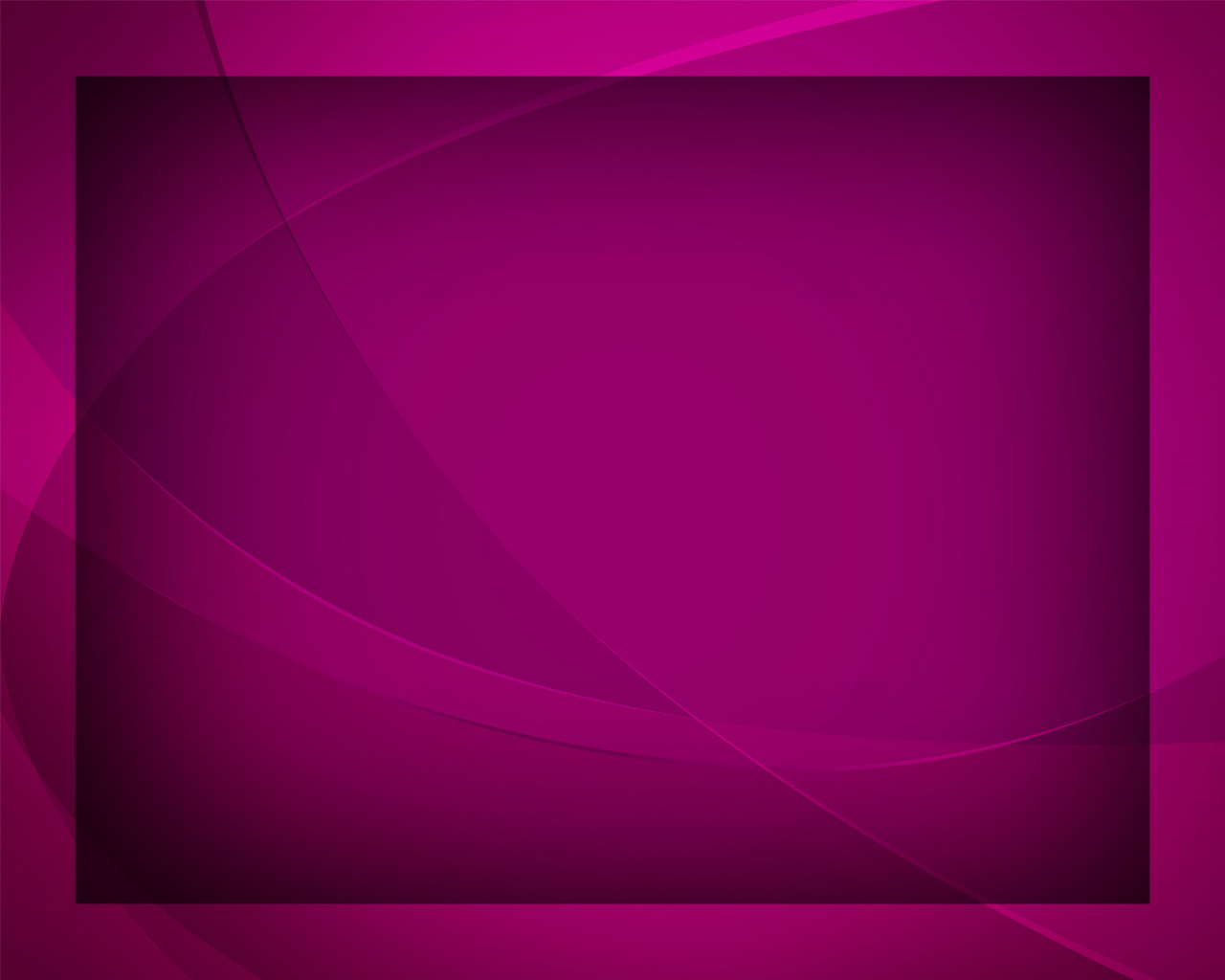 Честь, и славу,
 и хваленье 
Будем вместе воспевать.
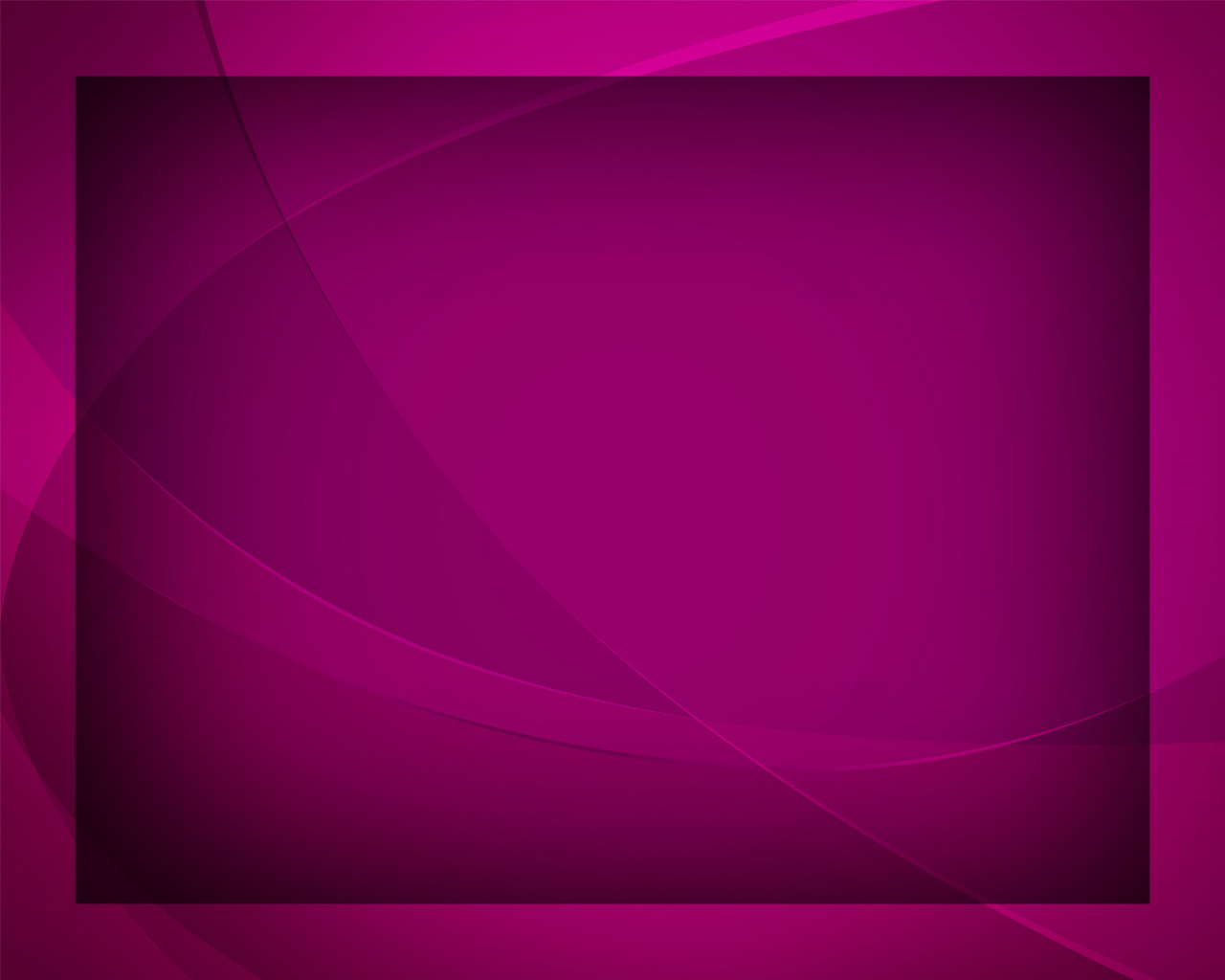